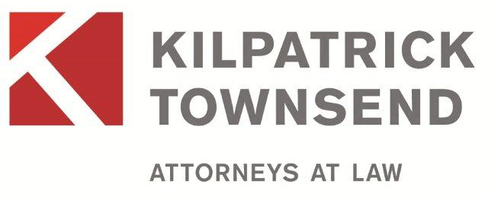 Spec Drafting and § 101: A Litigator’s Plea to Prosecutors
DECEMBER 9, 2022
April Abele IsaacsonPartnerKilpatrick Townsend
Greg LantierPartnerWilmerHale
WILMERHALE  |  KILPATRICK TOWNSEND
Motions to Dismiss Under Rule 12(b)(6)
A Motion to dismiss is a filing made by the defendant prior to answering the complaint, arguing that based on the pleadings alone, the Court can dismiss the case. If granted, the case ends.
No claim construction
Frequently no opportunity to submit expert opinions
District courts have granted hundreds of motions to dismiss under Federal Rule of Civil Procedure 12(b)(6) based on 35 U.S.C. since the Supreme Court’s Alice decision in 2013.
If motion to dismiss is granted (and decision sustained on appeal), patent is invalidated.
The only documents a patent owner plaintiff typically has to defend against a motion to dismiss are the patent itself and the allegations in the complaint.
2
WILMERHALE  |  KILPATRICK TOWNSEND
The Content of the Specification Can Be Critical to Surviving a Motion to Dismiss
Can explain technological shortcomings of the prior art.
Can describe how the invention is a technological improvement over the prior art.
Can make clear that the invention itself is not the abstract idea. 
Give thoughtful consideration to descriptions of how to implement the invention.
3
WILMERHALE  |  KILPATRICK TOWNSEND
Cooperative Entertainment Inc. v. Kollective Technology, 50 F.4th 127 (Fed. Cir. Sept. 28, 2022)
Recent Federal Circuit decision validates importance of spec in proving subject matter eligibility for software-based inventions
Cooperative sued Kollective for infringement of U.S. Patent No. 9,432,452 (‘452 patent)
Kollective filed 12(b)(6) motion to dismiss alleging claims were patent ineligible under Section 101
Cooperative filed amended complaint, Kollective followed with a second motion to dismiss
District court (ND.Cal.) granted motion to dismiss on grounds that all claims of the ‘452 patent were ineligible under Section 101
4
WILMERHALE  |  KILPATRICK TOWNSEND
Cooperative Entertainment Inc. v. Kollective Technology, 50 F.4th 127 (Fed. Cir. Sept. 28, 2022)
‘452 patent is directed to peer-to-peer (P2P) dynamic networks for distributing fields between peers receiving the same content
Claim 1 recites a system for virtualized computing peer-based content sharing; system includes a content delivery server configured for electrical connection and communication via a communications network, and a P2P dynamic network with multiple peer nodes
Peer nodes consume same content, communicate electronically over P2P dynamic network, and are distributed outside controlled networks and/or content distribution networks (CDNs) included within the communications network
Claim 1 further defines the P2P dynamic network as being based on at least one trace route that is used by the delivery server to segment the requested content
5
WILMERHALE  |  KILPATRICK TOWNSEND
Cooperative Entertainment Inc. v. Kollective Technology, 50 F.4th 127 (Fed. Cir. Sept. 28, 2022)
Specification explains how P2P network structure recited in claims is different from and improves upon the prior art.
makes clear structural features, such as peer nodes, are located outside of a controlled distribution network and consume the same content. ‘452 patent at col. 3, ll. 35-36.
further contrasts claimed invention from prior art systems and methods stating:
systems and methods of the present invention…provide more efficient and reduced cost of delivery for the content, as well as optionally providing live streaming for video and/or audio content as well as data, files, analytics, and combinations thereof. The content recipients have a peerness established and/or defined by the common content they are receiving from the CDN server; the systems and methods automatically identify peer nodes receiving common content and create dynamic network communication connection for the peer nodes to transmit that common content to each other, rather than the content being directed from the CDN server directly to each recipient node.
6
WILMERHALE  |  KILPATRICK TOWNSEND
Cooperative Entertainment Inc. v. Kollective Technology, 50 F.4th 127 (Fed. Cir. Sept. 28, 2022)
District court reviewed the subject matter eligibility of the clams under Alice two-step framework 
Under step one found claims directed to “the abstract idea of the preparation and transmission of content to peers through a computer network.”
At step two, held the ‘452 patent merely implemented ‘the abstract idea of preparing and transmitting data over a computer network with generic computer components using conventional technology.’”
7
WILMERHALE  |  KILPATRICK TOWNSEND
Cooperative Entertainment Inc. v. Kollective Technology, 50 F.4th 127 (Fed. Cir. Sept. 28, 2022)
Federal Circuit found granting motion to dismiss on the grounds that the claims are patent ineligible under Section 101 was improper
Spec and amended complaint plausibly allege claims include inventive concepts sufficient to preclude dismissal of complaint
Relied heavily on spec’s discussion concerning benefits of the novel techniques and the advantages provided over prior art systems and methods. 
Federal Circuit found claim 1 recites a specific network structure, the written description explains how it is arranged, and the written description and amended complaint explain the alleged benefits of sharing content using a P2P network outside the control of a CDN using peer nodes.”
8
WILMERHALE  |  KILPATRICK TOWNSEND
Cooperative Entertainment Inc. v. Kollective Technology, 50 F.4th 127 (Fed. Cir. Sept. 28, 2022)
Claim 1 not directed to an abstract idea, but rather recites “a specific technical solution that is an inventive concept”, is “not an ‘abstract idea implemented on a generic computer,’” and “is alleged to improve the performance of the content delivery network with reductions in costs and improvements in several aspects of system performance.”
Found the allegations regarding the use of trace routes in the amended complaint and the discussion in the specification support the segmentation features being a specific technique for improving the functioning of a computer rather than well-understood, routine, or conventional operations which are indicative of an abstract idea.
9
WILMERHALE  |  KILPATRICK TOWNSEND
Lack of Specification Support for Allegations in the Complaint Can be Dispositive
Aegis 11 S.A. v. Netgear, Inc., 2021 WL 3857679 (D. Del. Aug. 30, 2021) 
Claimed a method of managing mobile station operational parameters in a wireless communication network.
Court dismissed despite amended complaint alleging inventive concept.  
“Regardless of Plaintiff's contentions pertaining to the advantages of the ’553 Patent’s teachings or how well-known mutual authentication was, the new allegations do not change the language of the patent.”
10
WILMERHALE  |  KILPATRICK TOWNSEND
Lack of Specification Support for Allegations in the Complaint Can be Dispositive
IBM Corp. v. Zillow Group, Inc., 2022 WL 704137 (W.D. Wash. Mar. 9, 2022) 
Claimed, e,g., a graphical user interface for a customer self service system that performs resource search and selection 
Court dismissed despite amended complaint alleging inventive concept.  
“The inventors told the PTO (and IBM is bound by their statement) that the graphical user interfaces of the early 2000s allowed an icon to be associated with more than one parameter, but such capability had not been extensively exploited. Thus, contrary to IBM's contention, “User Context” icons were not themselves inventive; rather, they employed existing technology to accomplish the abstract idea of using icons to represent predefined sets of contextual attributes.”
11
WILMERHALE  |  KILPATRICK TOWNSEND
Lack of Specification Support for Allegations in the Complaint Can be Dispositive
Linquet Technologies, Inc. v. Tile, Inc., 2022 WL 2812185 (N.D. Cal. Jul. 18, 2022) 
Claimed a system for detecting placement or misplacement of an object.
The Court dismissed despite a second amended complaint and an expert declaration alleging inventive concept.  
“The Court previously found that the ’318 patent lacked an inventive concept because the claims used conventional elements and components ordered in a conventional way. Dkt. No. 68 at 10. Neither the allegations in the SAC nor Dr. Engels’ declaration demonstrate otherwise. . . . Linquet's suggestion that Claim 1 improves privacy, scalability, and efficiency in a non-conventional manner are no less conclusory and untethered to the ’318 patent.”
12
WILMERHALE  |  KILPATRICK TOWNSEND
Other Prosecution Strategies
Discuss Inventive Concept During Examiner Interview
Only valuable in litigation if discussion is reflected in written record.
Other Opportunities to Have Examiner Report on Subject Matter Eligibility Analysis
13
WILMERHALE  |  KILPATRICK TOWNSEND
Is the Specification Solely Relevant at Alice Step Two?
Courts also take specification into account when evaluating whether the claims are directed to an abstract idea at Alice Step One.
E.g., Broadcom Corp. v. Netflix, Inc., 2022 WL 1105073 (N.D. Cal. Apr. 13, 2022)
The plain language of Claim 1 and the specification make clear that the claim is drawn to the abstract idea of allocating tasks across a system of servers. Processes are directed to an abstract idea where they are “the sort of process that ‘can be performed in the human mind, or by a human using a pen and paper.’ ” . . . . The '183 patent, in contrast, does not teach any specific improvement to computer functionality, but instead teaches using general, abstract resource allocation principles to pick the best computer device to perform a job. Dkt. No. 172-12 at 15:43-16:3.
14
WILMERHALE  |  KILPATRICK TOWNSEND
Contact
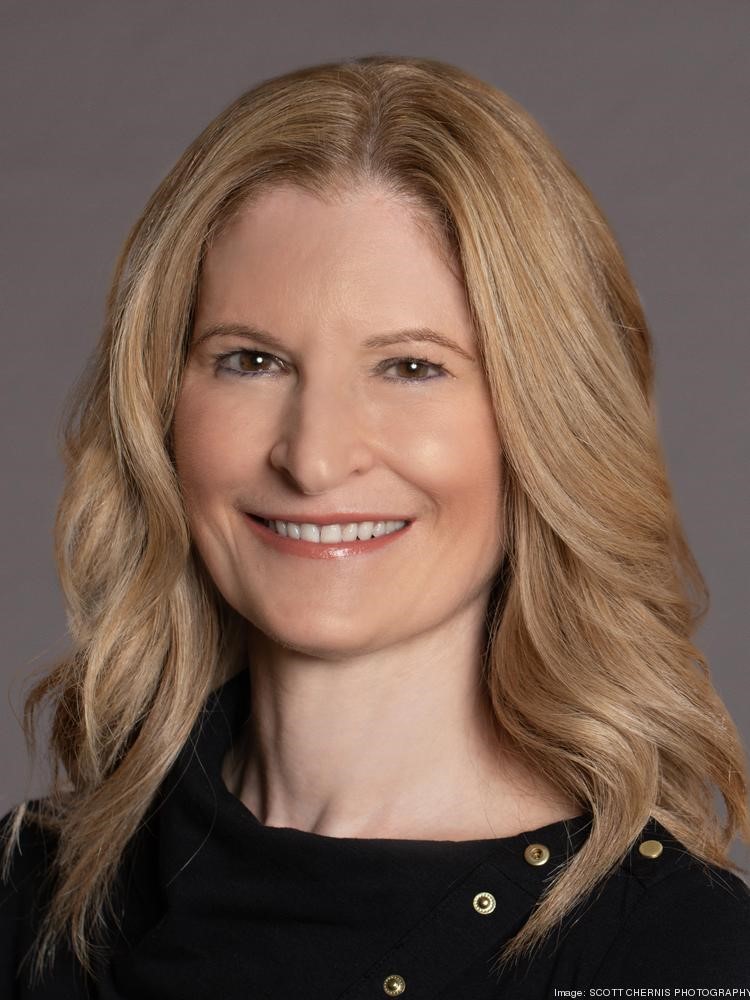 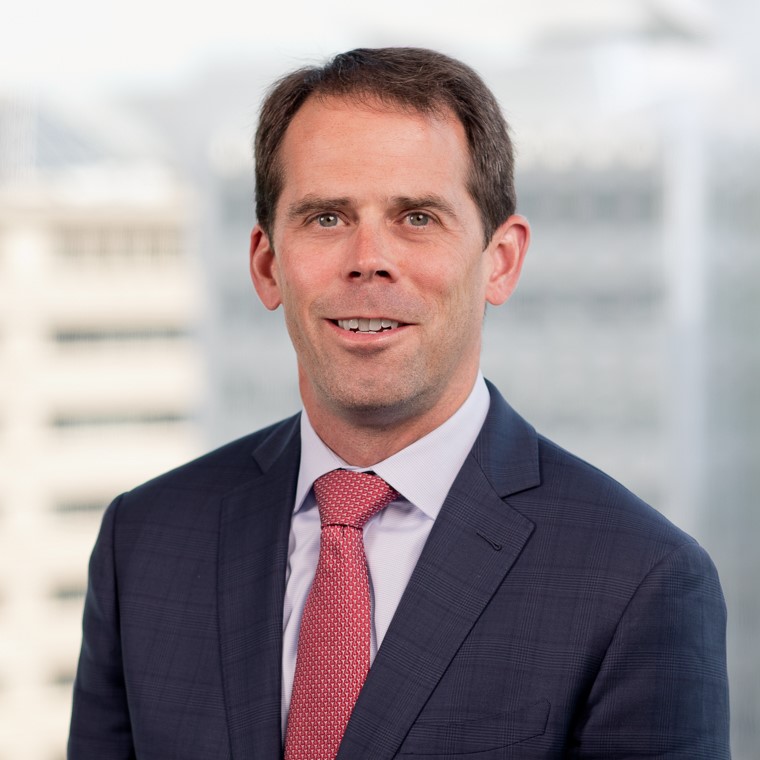 Greg LantierPartnerWilmerHale
gregory.lantier@wilmerhale.com
April Abele IsaacsonPartnerKilpatrick Townsend
aisaacson@kilpatricktownsend.com
15